WEATHER IN MY TOWN
      ( IVANIĆ -GRAD,CROATIA)
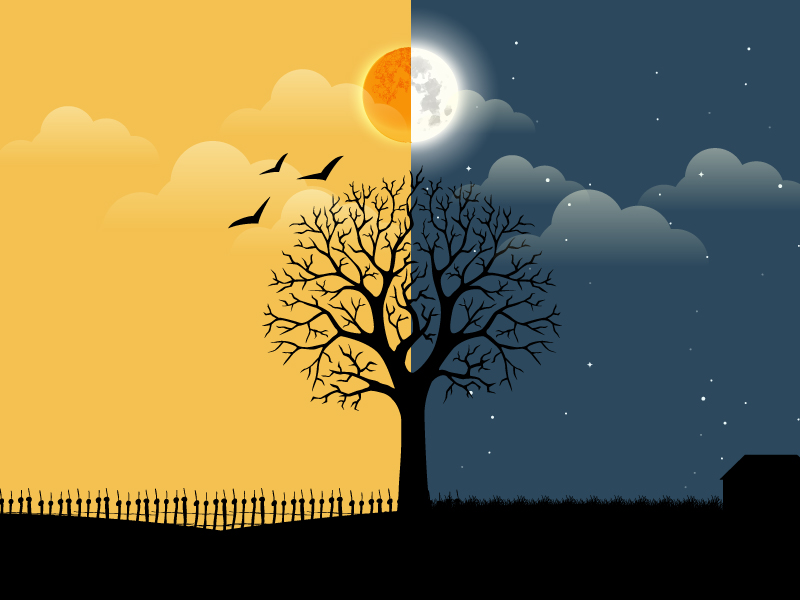 Leonarda Bunjevac, 7.C
Oš Đure  Deželića Ivanić-Grad
Croatia
SUNDAYMay 14th 2017.
T = 17°C = 290 K= 63° F
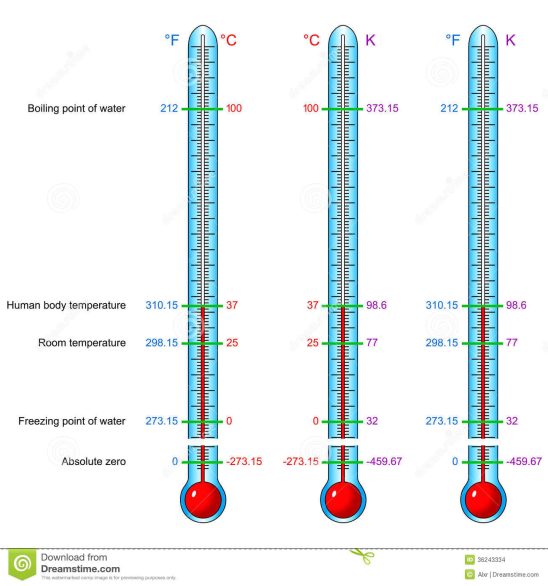 CONVERT 
( klick on the picture)
The temperature scales were/are  been used :
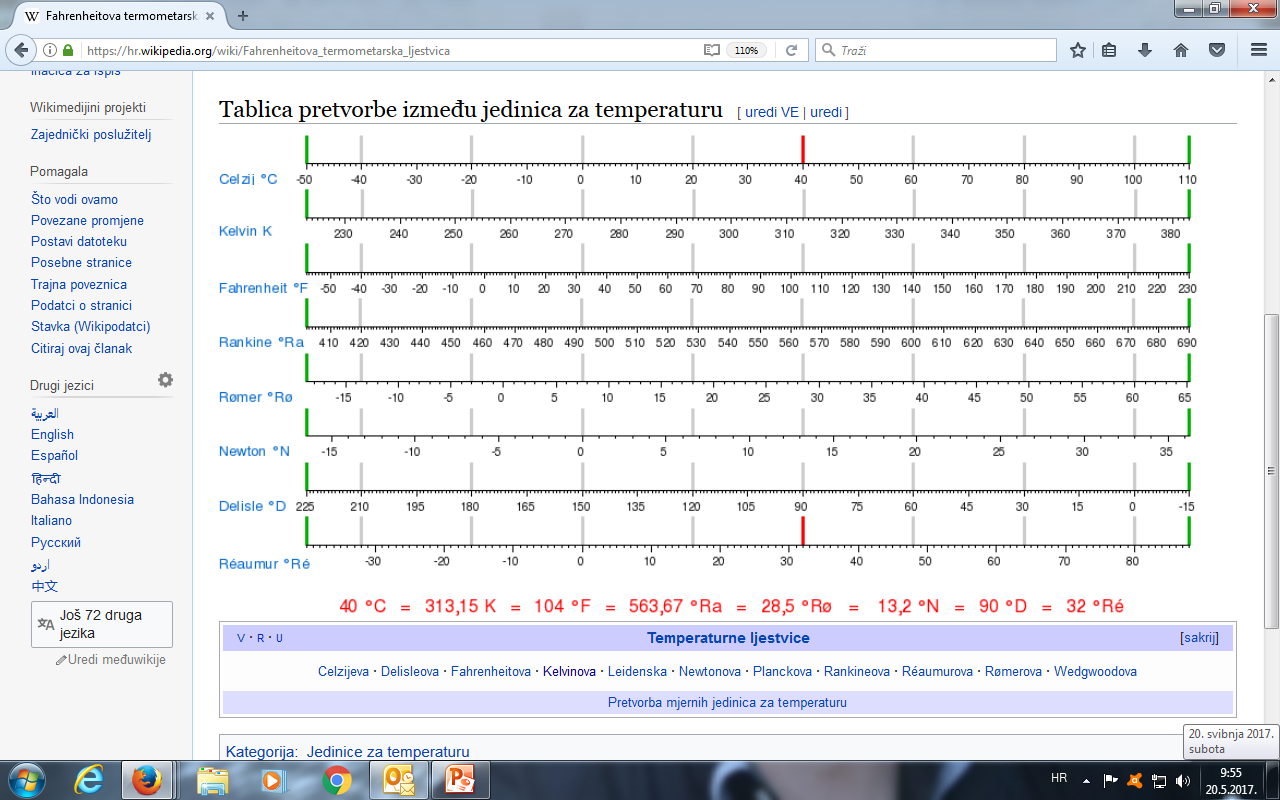